Egiptologia
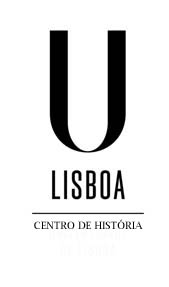 VIII CURSO
7 de Outubro
14 de Outubro
28 de Outubro
18 de Novembro
25 de Novembro
2 de Dezembro
9 de Dezembro
16 de Dezembro
11 de Novembro
4 de Novembro
Grupos de Investigação
Usos do passado
História militar
A RECUPERAÇÃO DO PATRIMÓNIO ARQUEOLÓGICO EGÍPCIO: O CASO DE ABU SIMBEL
José das Candeias Sales (CH/FLUL – Universidade Aberta)

DOS CHAUABTIS AOS UCHEBTIS: AS ESTATUETAS FUNERÁRIAS EGÍPCIAS
Luís Manuel de Araújo (CH/FLUL)


CRIAR UM IMPÉRIO: OS CARROS DE GUERRA EGÍPCIOS
José Varandas (CH/FLUL)


A XX DINASTIA: COMEÇO AUSPICIOSO E OCASO DECECIONANTE
Luís Manuel de Araújo (CH/FLUL )


A INSTRUÇÃO DE AMENEMHAT AO SEU FILHO SENUSERET
Telo Ferreiro Canhão (CH/FLUL)

A RECUPERAÇÃO DO PATRIMÓNIO ARQUEOLÓGICO EGÍPCIO: O CASO DE FILAE
José das Candeias Sales (CH/FLUL – Universidade Aberta)


O PROJETO BAB EL-GASSUS: INVESTIGAÇÃO RECENTE DE UM ESPÓLIO ARQUEOLÓGICO
Rogério Sousa (CH/FLUL – ISCS/Norte)


A XXI DINASTIA: A RECONSTITUIÇÃO POSSÍVEL DAS DUAS TERRAS
Luís Manuel de Araújo (CH/FLUL )



OS TRANSPORTES NO ANTIGO EGIPTO
Telo Ferreiro Canhão (CH/FLUL )


A DECORAÇÃO DO PRONAUS DO TÚMULO DE PETOSÍRIS, EM TUNA EL-GUEBEL
José das Candeias Sales (CH/FLUL – Universidade Aberta)
Coordenação geral
José Varandas
Coordenação científica
Luís Manuel de Araújo
Faculdade de Letras    18h00-20h00    Anfiteatro III
7 de Outubro a 16 Dezembro de 2015
 
Inscrição: € 100 (estudantes e Instituições com protocolo: € 70)

Inscrições no Centro de História da Universidade de Lisboa
Informações: centro.historia@fl.ul.pt
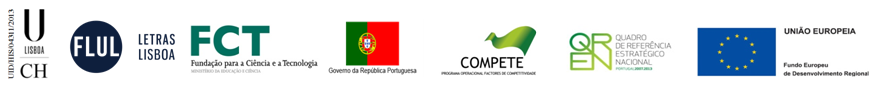